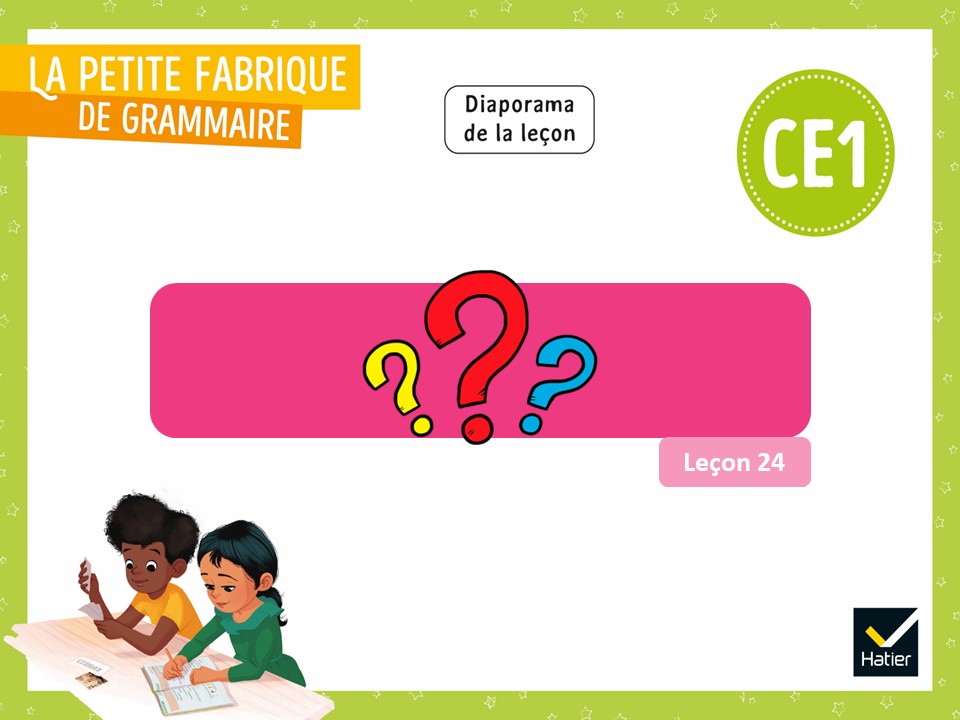 [Speaker Notes: DISTINGUER NOM ET VERBE – Autour du nom / autour du verbe

Leçon 24 : Les petits mots nous disent des choses – Consolidation

Certaines diapositives ont été dupliquées afin de scinder le commentaire du mode présentateur en deux parties lorsque le propos est long. Cela vous permettra de poursuivre vos explications de manière plus fluide.]
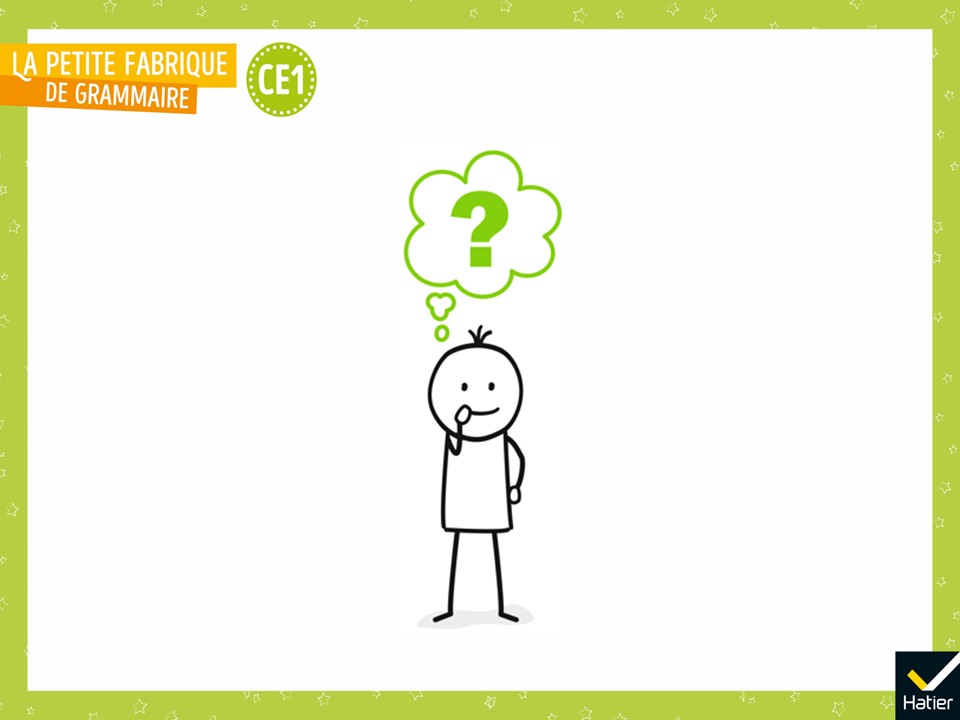 [Speaker Notes: PHASE 1 : Enrôlement

 « Je vous donne un mot. Est-ce que vous saurez me dire si c’est un nom ou si c’est un verbe ? »]
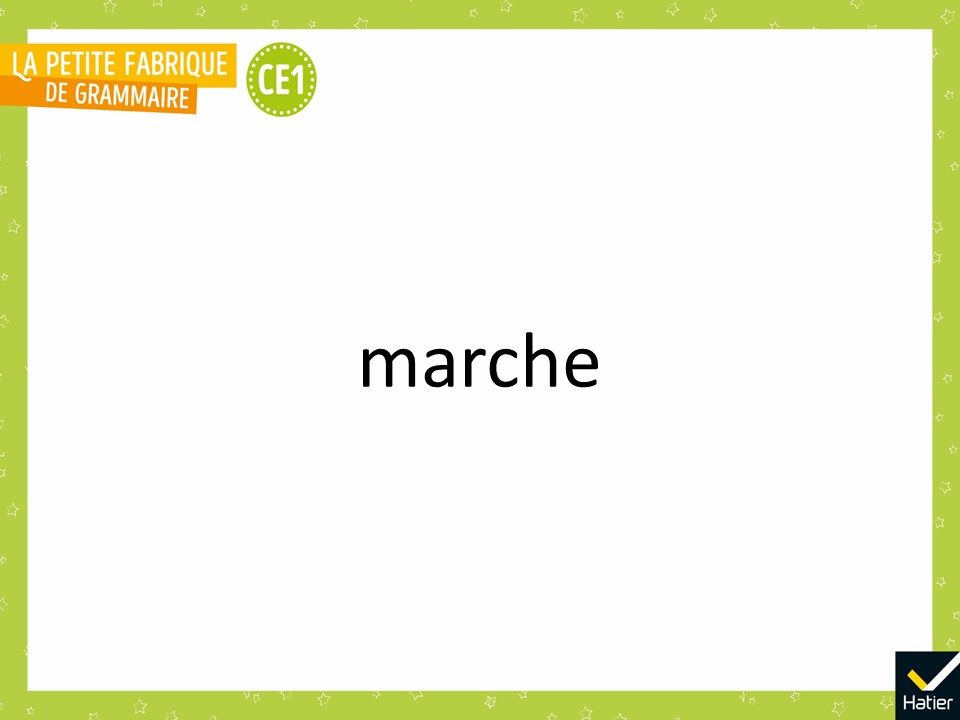 [Speaker Notes: Réponses possibles :
Certains élèves disent que c’est un nom, d’autres disent que c’est un verbe. 
D’autres peuvent dire que c’est l’un ou l’autre.

 « Aujourd’hui, nous allons voir comment on peut faire pour être sûr de sa réponse. »]
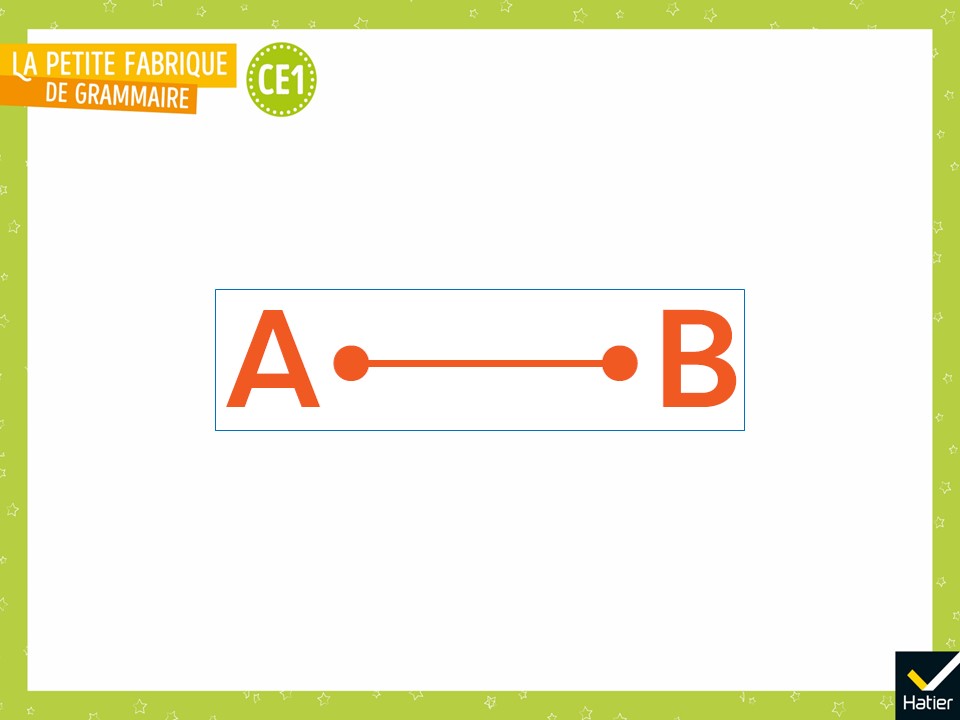 [Speaker Notes: PHASE 2 : Appariement. Associer un déterminant à un nom et un pronom personnel à un verbe

 « Pour y arriver, nous allons chercher des mots qui vont bien ensemble, qui sont " bons copains " ».]
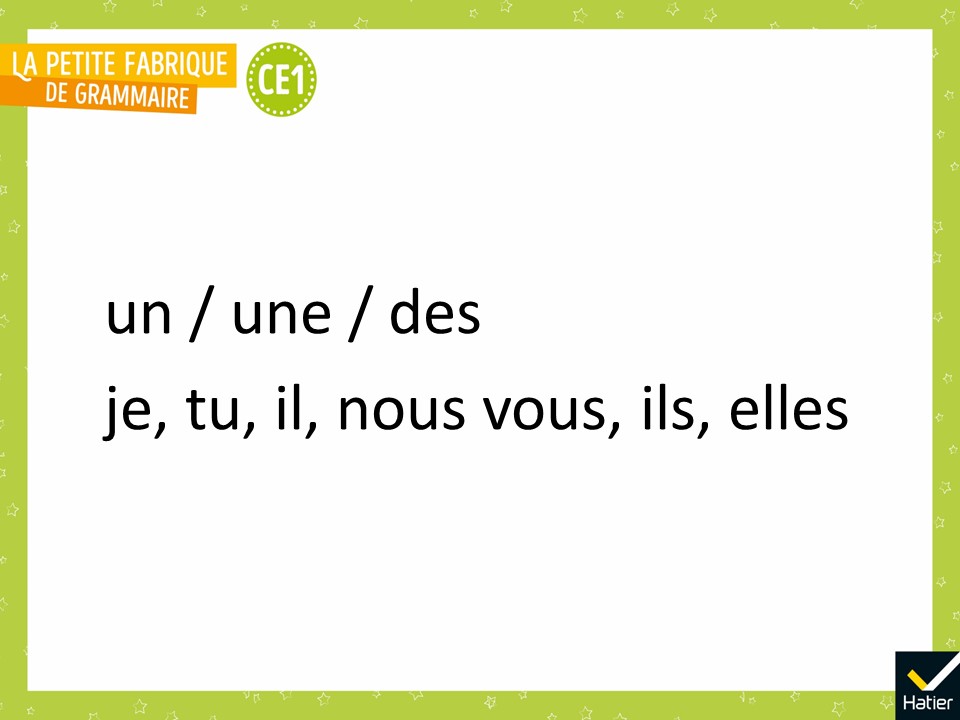 [Speaker Notes:  « Qu’est-ce que j’ai affiché ? »

Réponse attendue :
Les déterminants sur la première ligne.
Les pronoms personnels sur la seconde.]
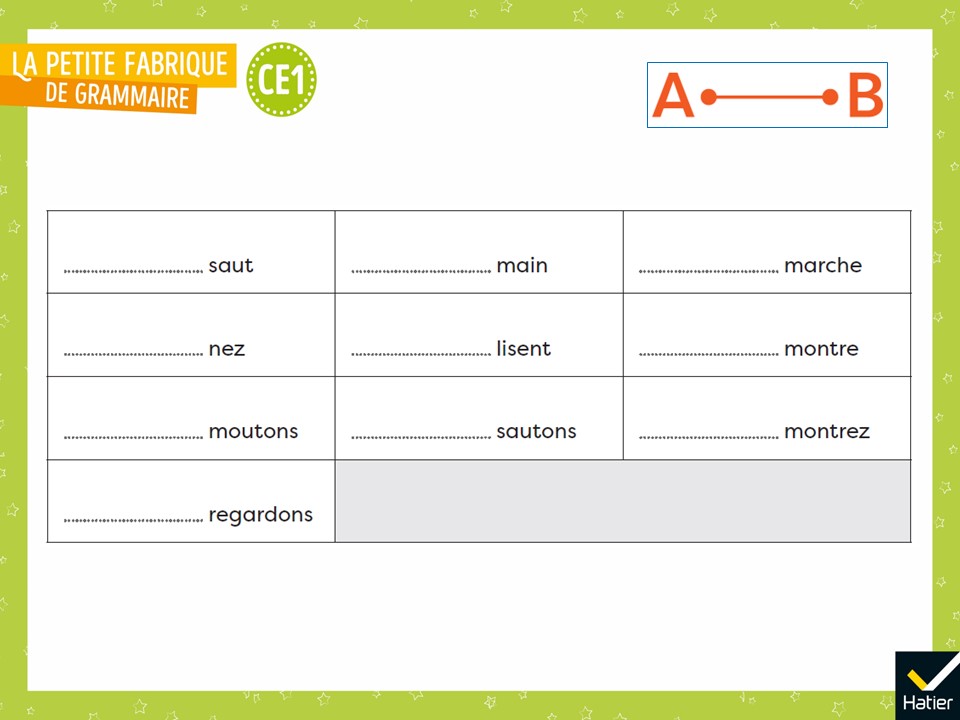 [Speaker Notes: Distribuer à chacun le tableau à compléter (cf. Fichier photocopiable).
« Écrivez devant chaque mot un petit mot, soit un déterminant, soit un pronom personnel. Il faut que le petit mot que vous choisissez aille bien avec le mot devant lequel vous le mettez. »]
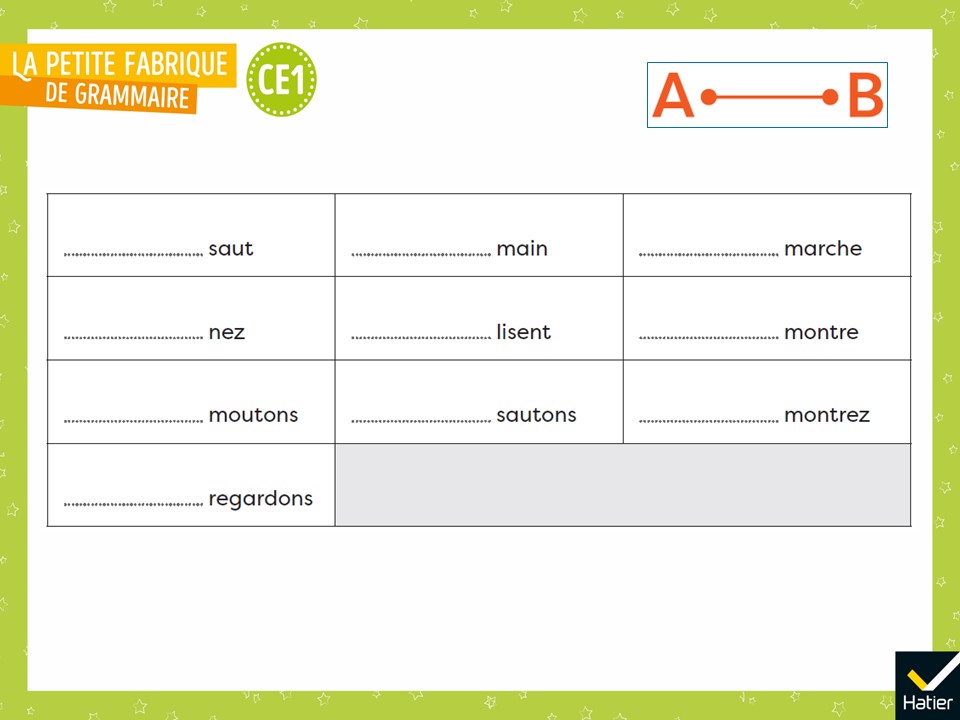 [Speaker Notes: « À votre avis, qu’est-ce que ça va nous apprendre ? »
Réponse attendue :
Ça va nous apprendre si le mot est un nom ou si c’est un verbe. 
Si on met un déterminant devant, c’est un nom.
Si on met un pronom devant, c’est un verbe.

 « On va vérifier cela. »]
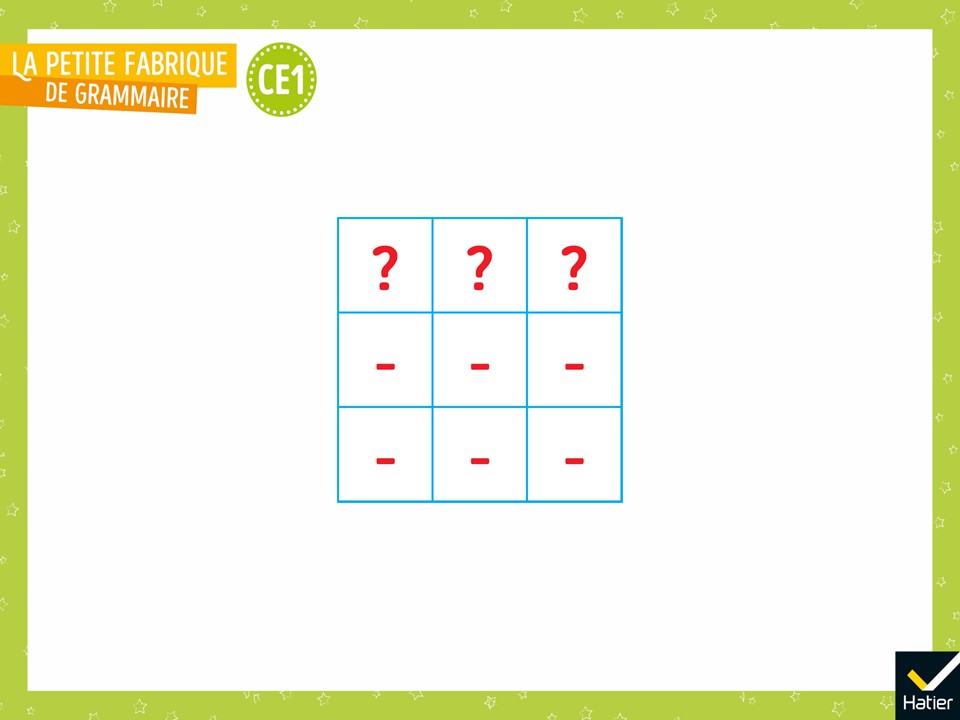 [Speaker Notes: PHASE 3 : Classement

 « Maintenant, découpez les cases du tableau que vous avez rempli et trouvez une façon de classer les étiquettes. »

Réponse probable : Les élèves font un classement à deux colonnes : Nom et Verbe.
Certains hésitent mais ne songent pas à une troisième colonne.]
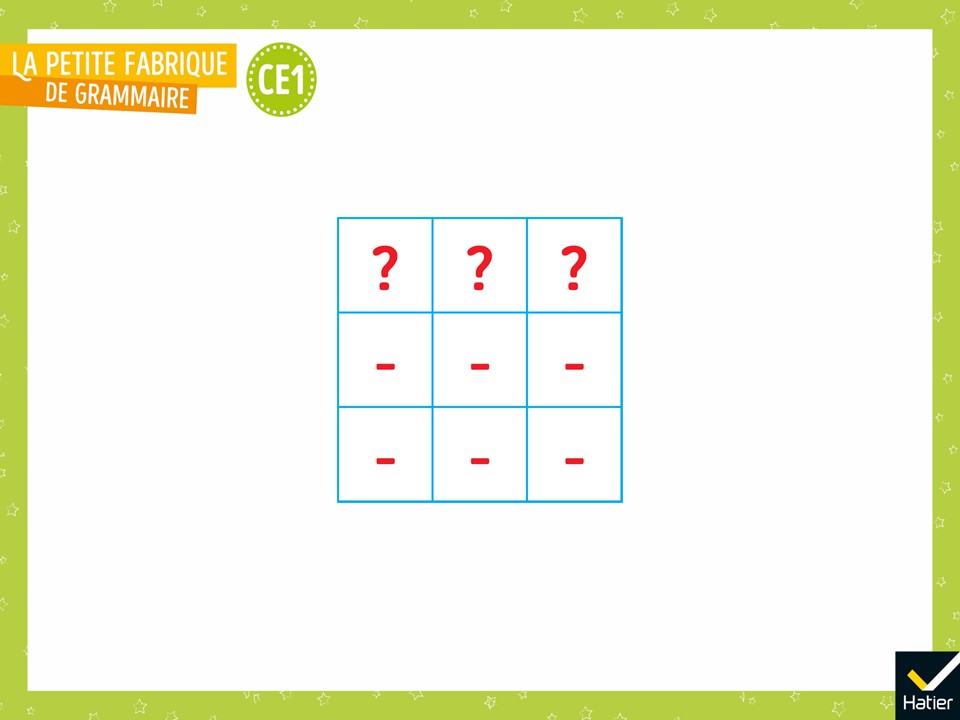 [Speaker Notes: « Alors, le mot marche, vous l’avez mis dans quelle colonne ? »

Réponse attendue :
Certains élèves l’ont placé dans la colonne Nom, d’autres dans la colonne Verbe – conformément au moment de la phase d’enrôlement.]
Activité en ligne
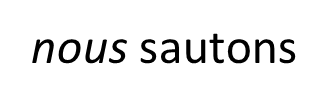 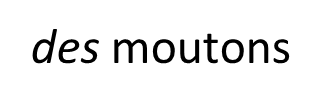 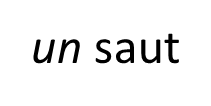 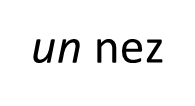 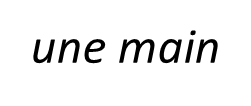 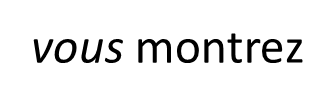 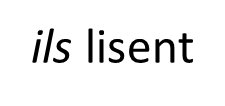 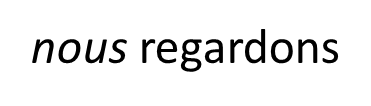 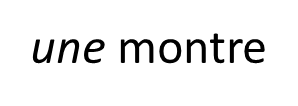 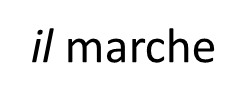 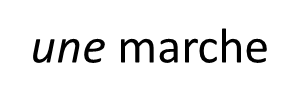 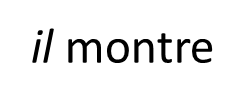 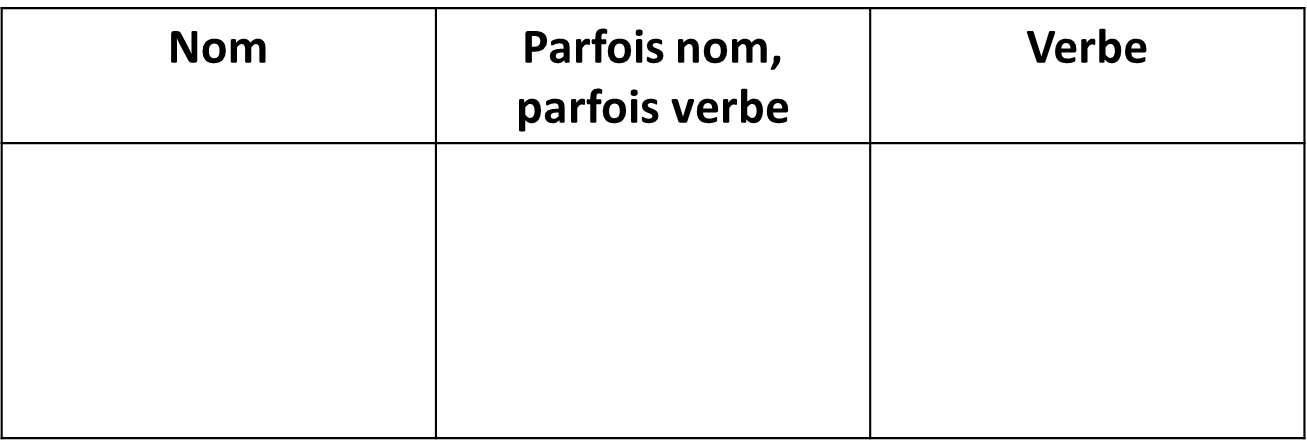 [Speaker Notes: Remplir le tableau avec les élèves.

NB : Si vous ne parvenez pas à afficher l’exercice interactif, vous pouvez travailler directement sur cette diapositive en déplaçant les étiquettes dans le tableau.
(Lien vers l’exercice interactif : https://view.genial.ly/64ec4e53a09ea0001a1f5173  )]
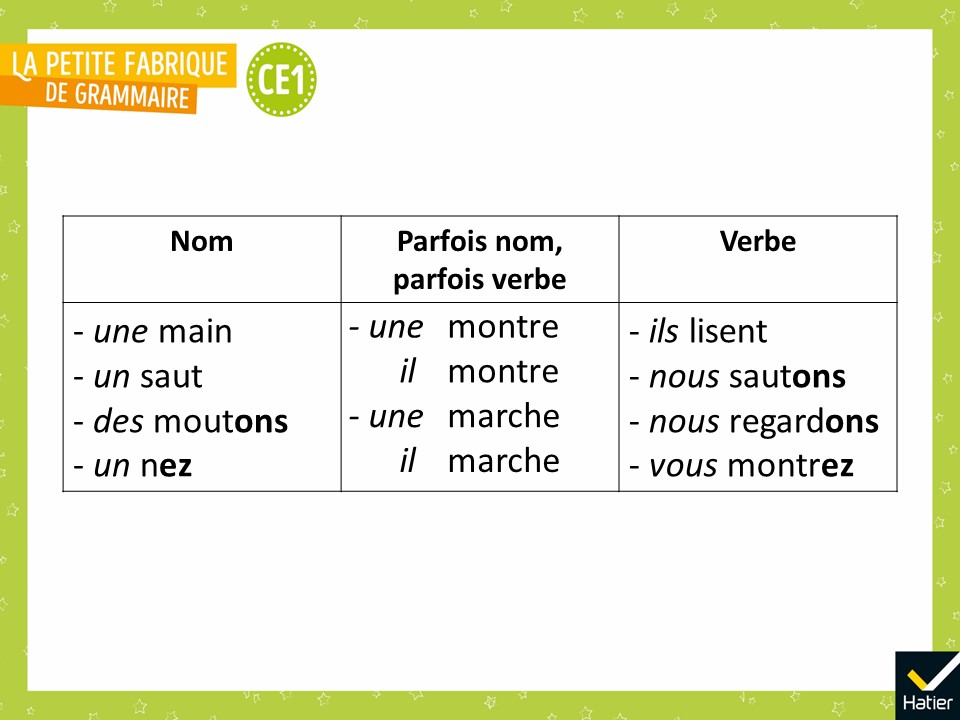 [Speaker Notes:  « Les fins des mots comme -ez ou -ons sont parfois des marques de la personne à la fin des verbes (nous sautons, vous regardez), mais on peut aussi les trouver à la fin des noms (des moutons, un nez). Ce n’est donc pas une aide pour savoir si un mot est un nom ou un verbe. »
 
 « Si on rencontre dans une phrase les mots qui peuvent être noms ou verbes, souvent on ne se trompe pas grâce aux petits mots, aux déterminants ou aux pronoms personnels. »]
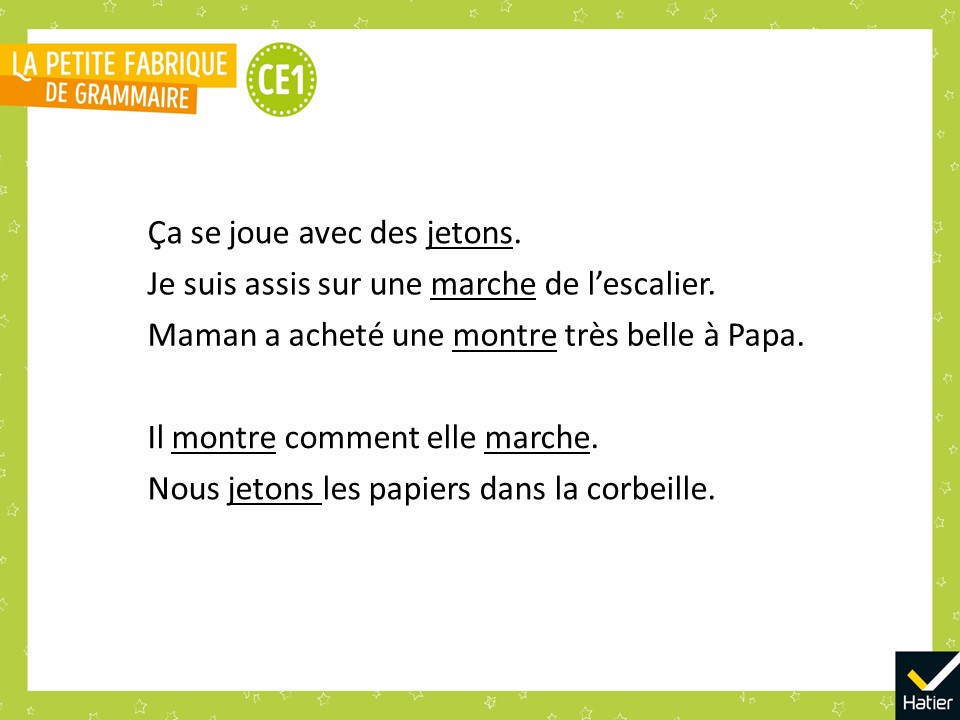 [Speaker Notes: « Est-ce que les mots soulignés sont des noms ou des verbes ? »]
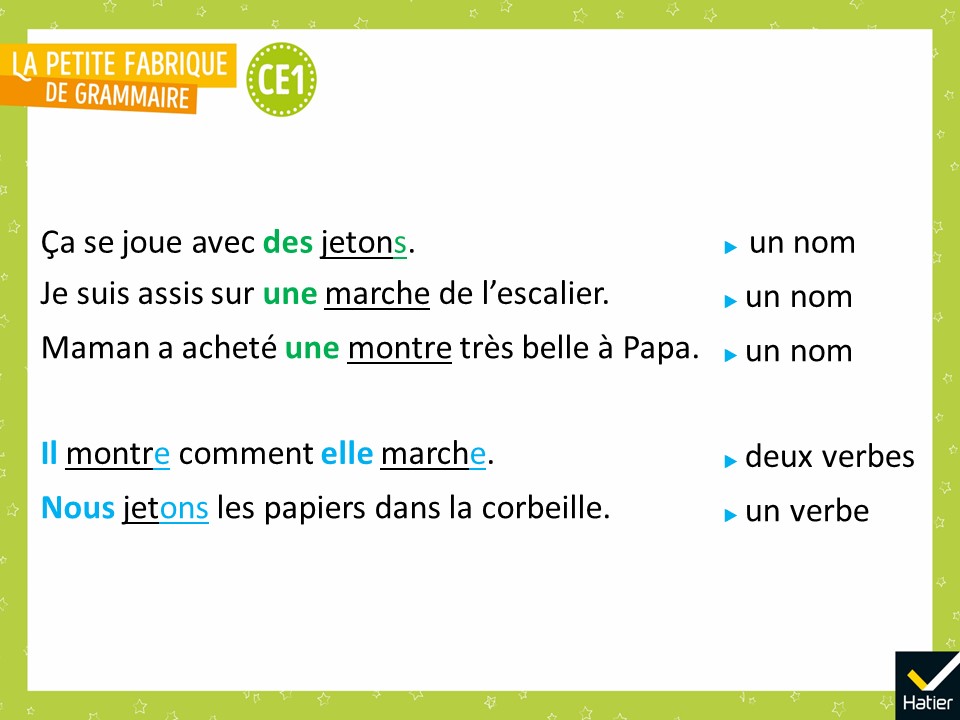 [Speaker Notes:  Pointer les déterminants, les pronoms personnels et les marques grammaticales dans les exemples de la diapositive.]
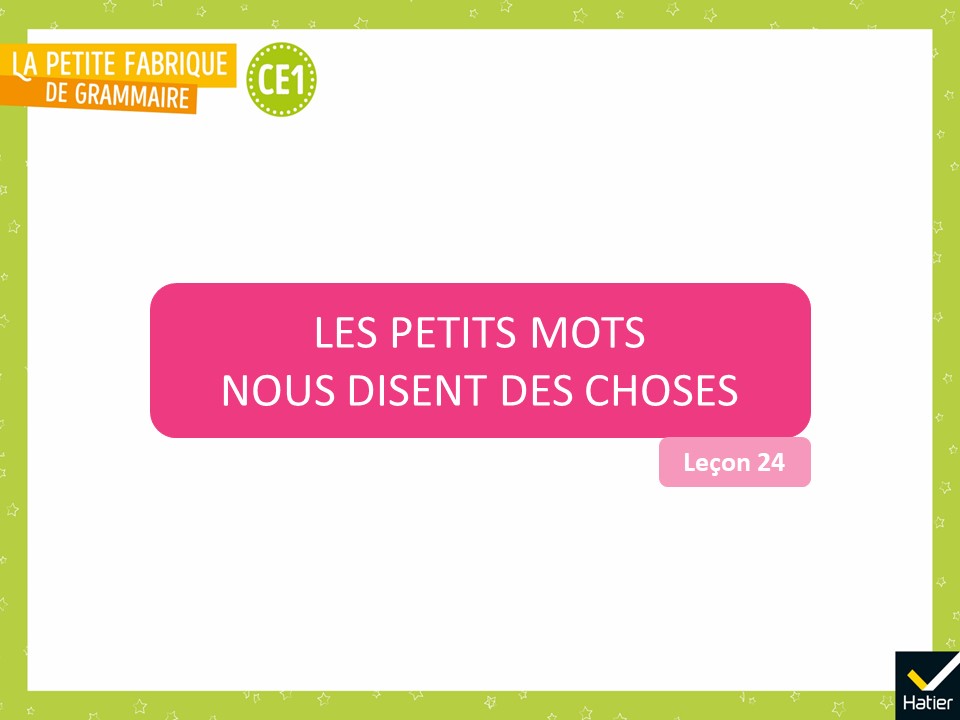 [Speaker Notes:  « Cette leçon s’appelle Les petits mots nous disent des choses. Qui peut dire pourquoi ? »

Réponse attendue :
C’est parce que les déterminants comme un, une, des ou les pronoms personnels je, tu, il, elle, nous, vous, ils, elles nous aident à voir si le mot après est un nom ou un verbe. Ce sont des petits mots qui disent beaucoup de choses – en tout cas, une chose importante.]
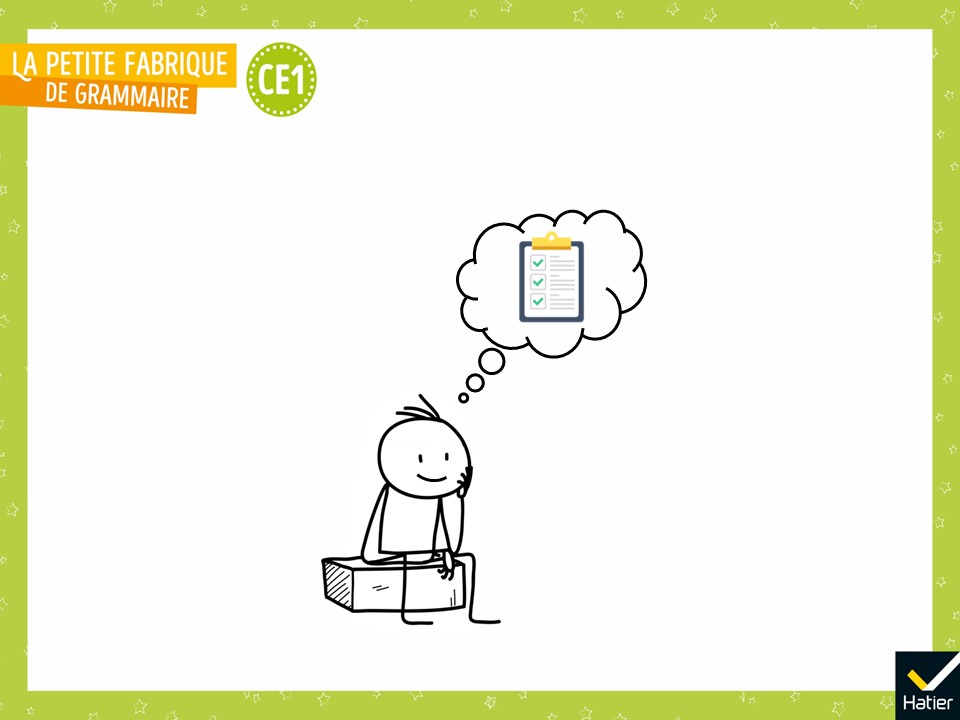 [Speaker Notes:  « Dans la leçon Les petits mots nous disent des choses, qu’avons-nous appris ? »

Réponse (collectivement) : On a appris que : 
les terminaisons -ons ou -ez ne signalent pas toujours un verbe. 
Il est plus sûr de regarder quel est le petit mot qu’on peut mettre devant, si c’est un / une / des ou si c’est je, tu, il ou elle, nous, vous, ils ou elles. 
 
Certains mots peuvent être un nom ou un verbe. Selon le petit mot qu’on peut mettre devant, on peut savoir si le mot est utilisé comme nom ou comme verbe dans la phrase : un déterminant devant un nom, un pronom personnel devant un verbe.]
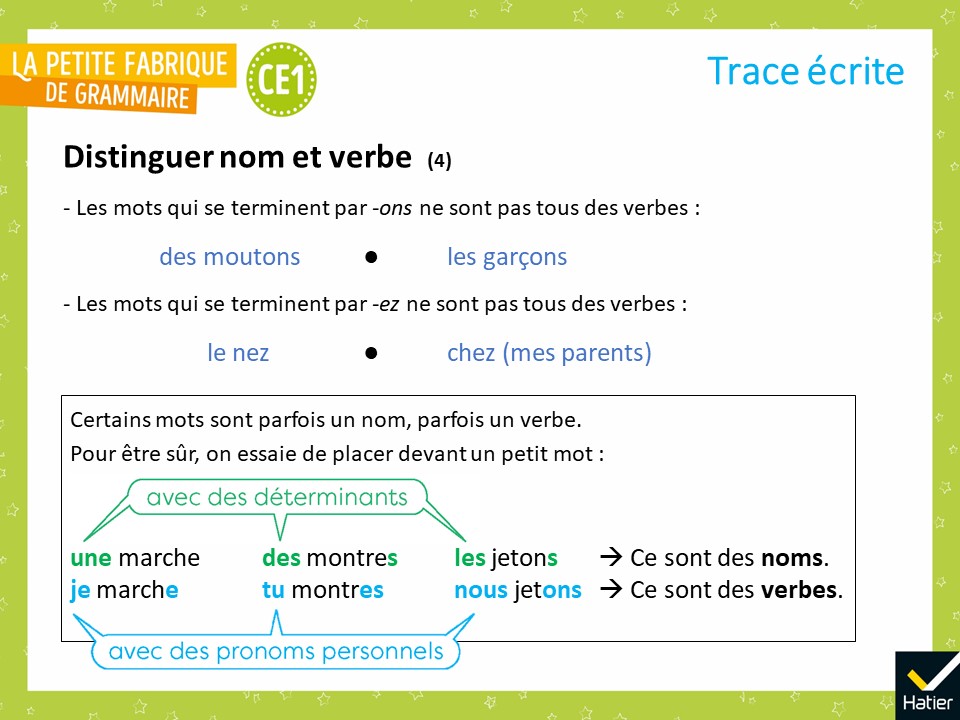 [Speaker Notes:  « Voilà les mots qui me paraissent importants et les exemples que j’ai choisis. On va les lire ensemble. »]
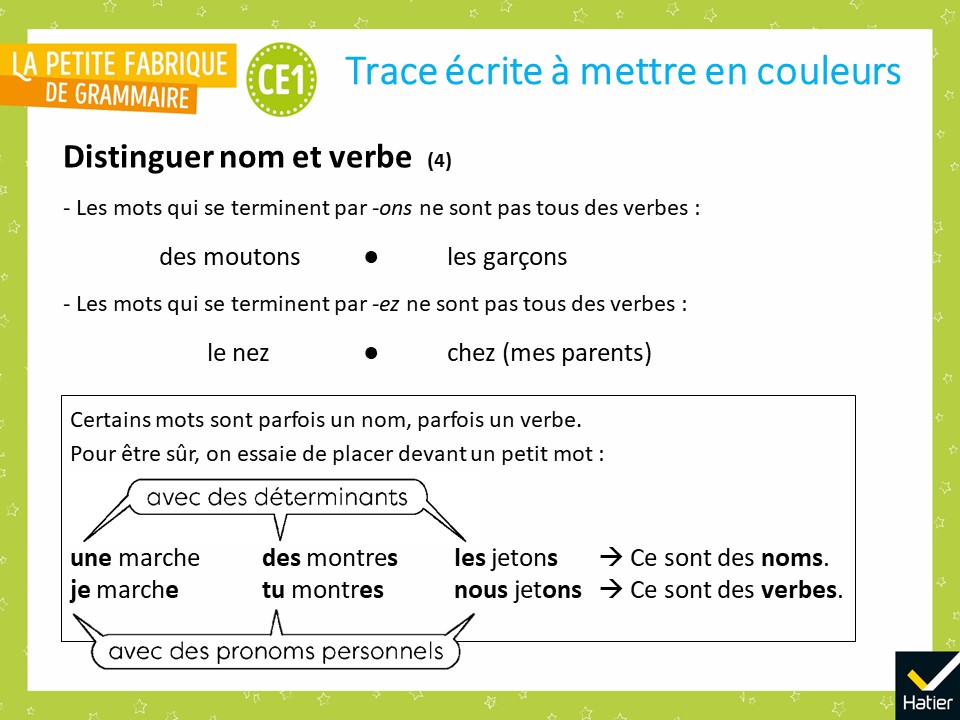 [Speaker Notes: Distribuer la trace écrite à mettre en couleurs.

« Voilà votre trace écrite. Vous allez ajouter les couleurs.
Avec le crayon bleu, soulignez les pronoms personnels et les marques de la personne. Coloriez légèrement la bulle "avec des pronoms personnels".
Avec le crayon vert, soulignez les déterminants. Coloriez légèrement la bulle "avec des déterminants". »]
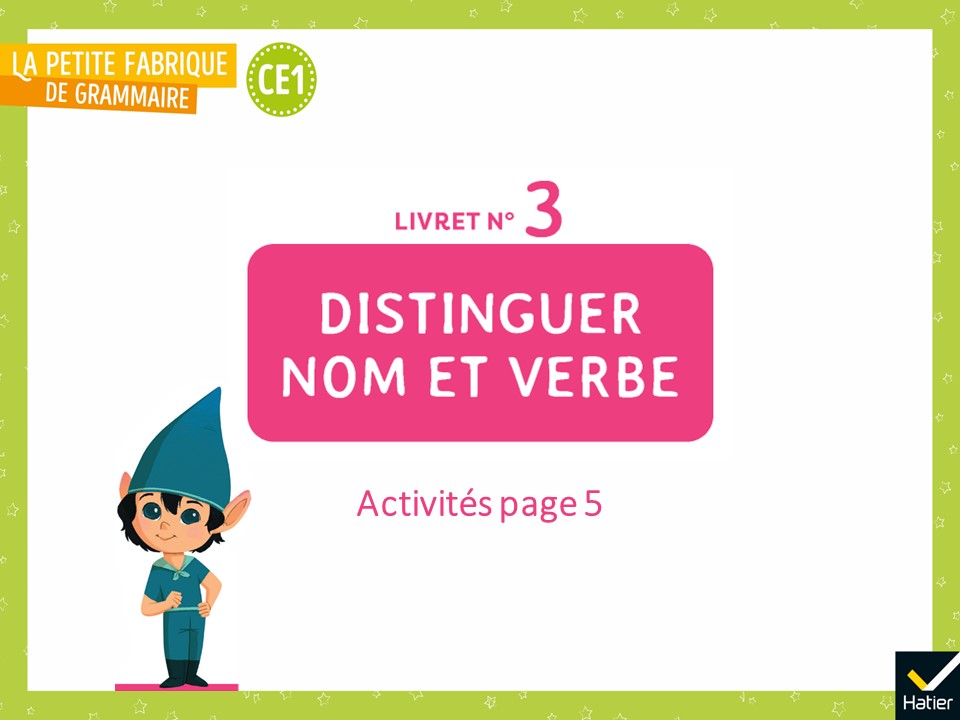 [Speaker Notes: Activités d’entrainement

Livret 3, page 5]
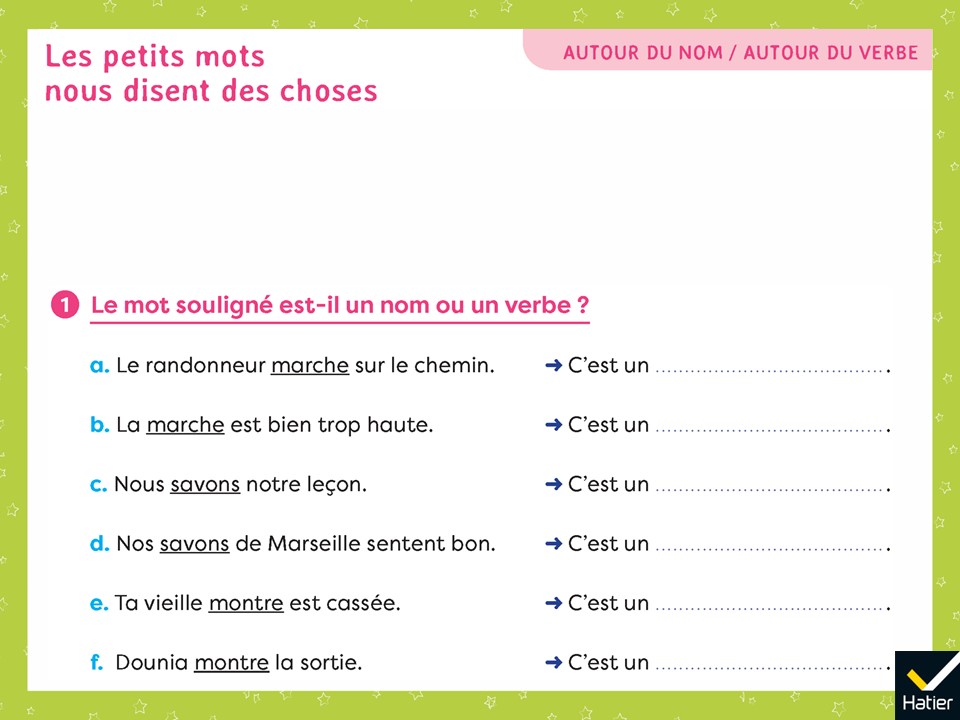 [Speaker Notes: Exercice 1

a. marche  C’est un verbe.
Expliquer aux élèves qu’il est souvent nécessaire de mobiliser plusieurs critères : on peut mettre le pronom personnel il devant. Ça dit ce qui se passe. C’est le premier mot de la brique du verbe.

b. marche  C’est un nom.
Plusieurs critères sont mobilisables : il y a le déterminant la devant. Ça dit une chose que l’on voit. 
 
c. savons  C’est un verbe.
d. savons  C’est un nom.
e. montre  C’est un nom.
f. montre  C’est un verbe.]
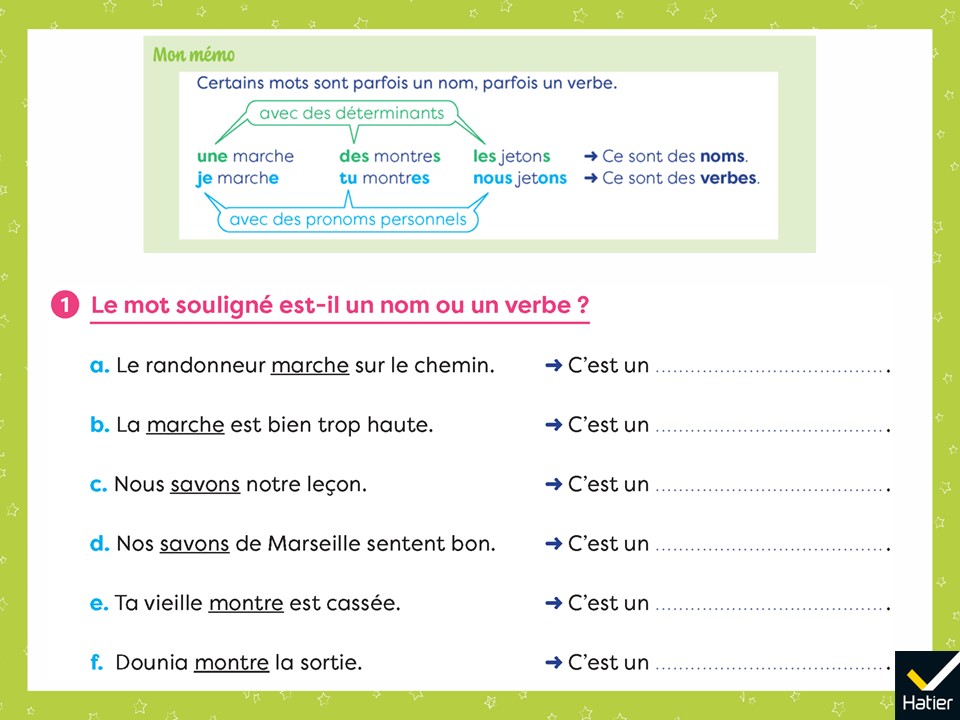 [Speaker Notes: (Affichage avec le mémo)
Exercice 1

a. marche  C’est un verbe.
Expliquer aux élèves qu’il est souvent nécessaire de mobiliser plusieurs critères : on peut mettre le pronom personnel il devant. Ça dit ce qui se passe. C’est le premier mot de la brique du verbe.

b. marche  C’est un nom.
Plusieurs critères sont mobilisables : il y a le déterminant la devant. Ça dit une chose que l’on voit. 
 
c. savons  C’est un verbe.
d. savons  C’est un nom.
e. montre  C’est un nom.
f. montre  C’est un verbe.]
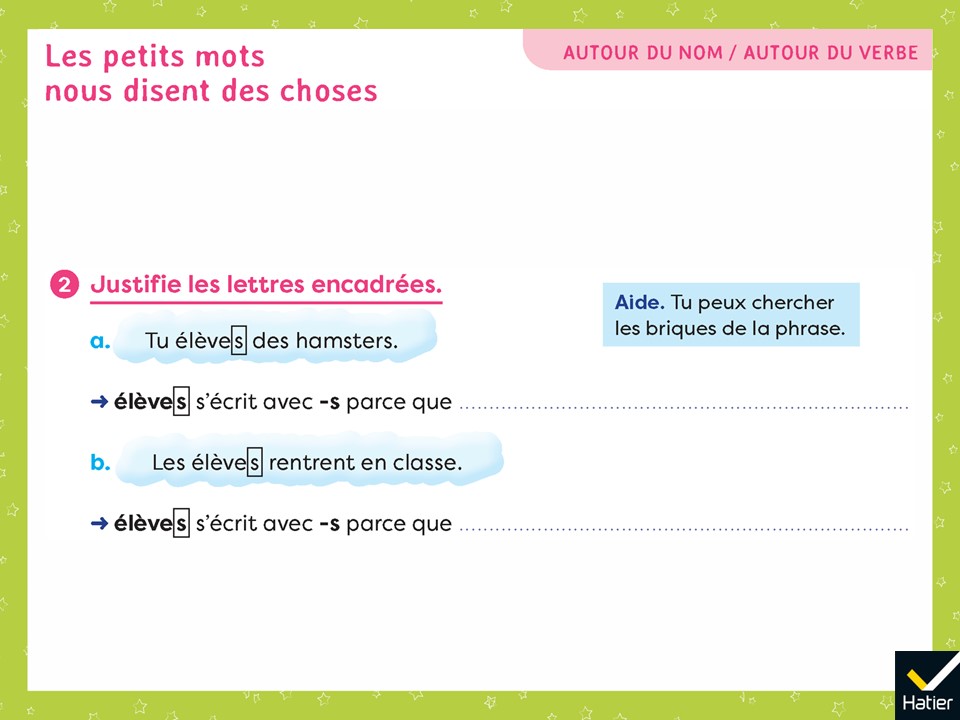 [Speaker Notes: Exercice 2

 a. élèves s’écrit avec -s parce que tu est devant le verbe.
Élèves est un verbe (premier mot de la brique du verbe, dit ce qui se passe) précédé du pronom personnel tu. Avec le pronom personnel tu, le verbe prend toujours un -s, dernière lettre de la marque de la personne.

b. élèves s’écrit avec -s parce que c’est un nom au pluriel.
C’est un nom (dit des choses que l’on voit, le petit mot les devant) au pluriel (les indique le pluriel, élèves doit donc aussi indiquer le pluriel : c’est ce -s qui l’indique).]
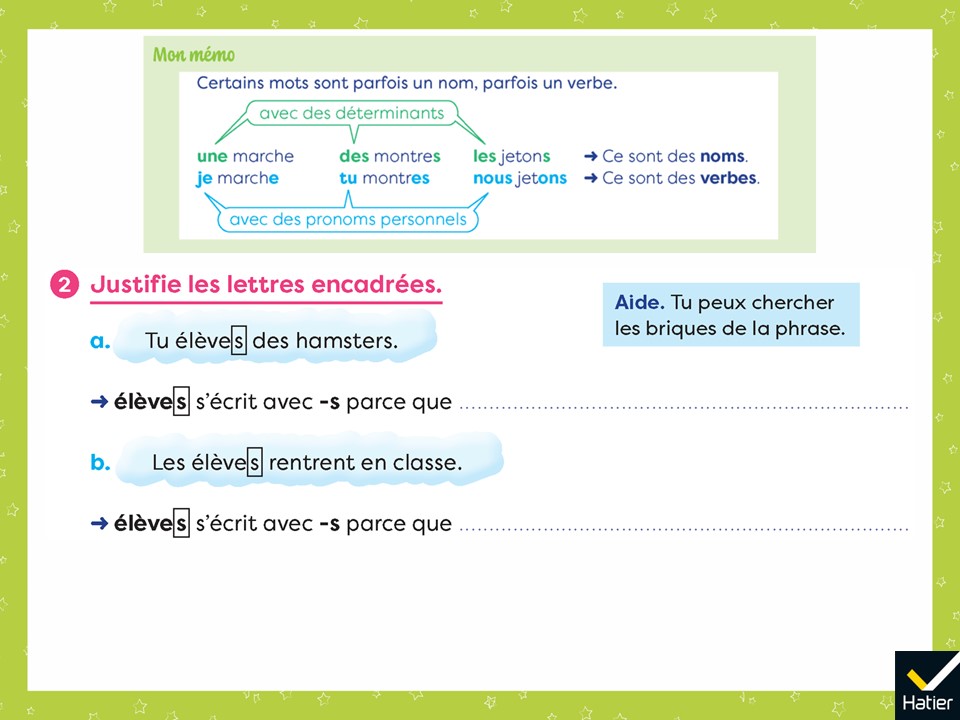 [Speaker Notes: (Affichage avec le mémo)
Exercice 2

 a. élèves s’écrit avec -s parce que tu est devant le verbe.
Élèves est un verbe (premier mot de la brique du verbe, dit ce qui se passe) précédé du pronom personnel tu. Avec le pronom personnel tu, le verbe prend toujours un -s, dernière lettre de la marque de la personne.

b. élèves s’écrit avec -s parce que c’est un nom au pluriel.
C’est un nom (dit des choses que l’on voit, le petit mot les devant) au pluriel (les indique le pluriel, élèves doit donc aussi indiquer le pluriel : c’est ce -s qui l’indique).]
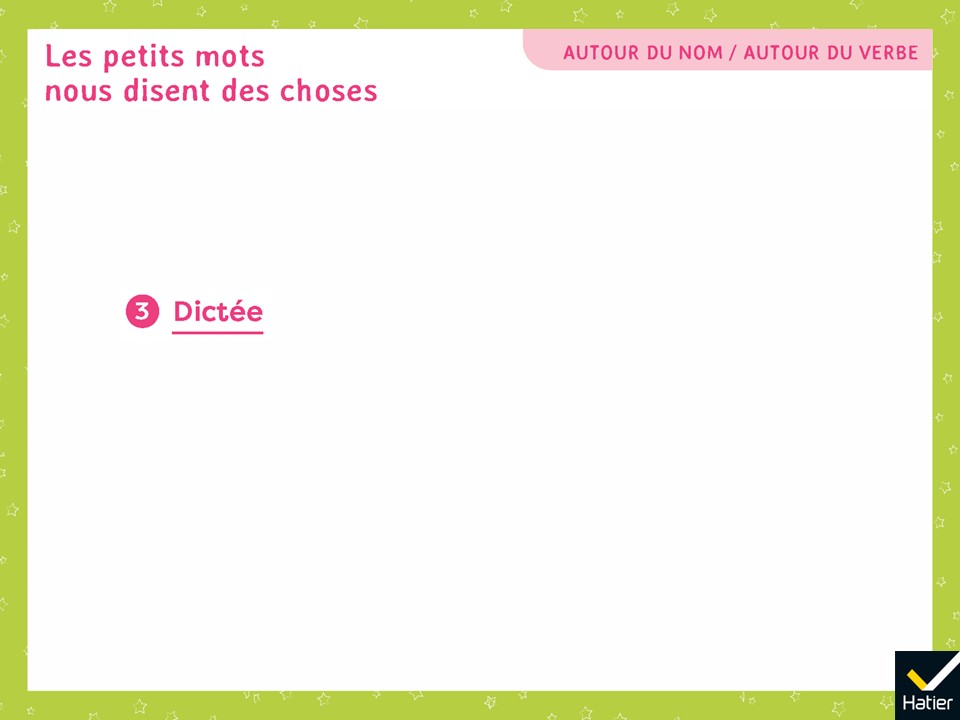 [Speaker Notes: Exercice 3
Dictée
a. Tu danses plusieurs danses.
b. Les hommes portent sur le dos des portes.

Choisir une modalité de la dictée parmi celles proposées dans l’introduction du Guide.]
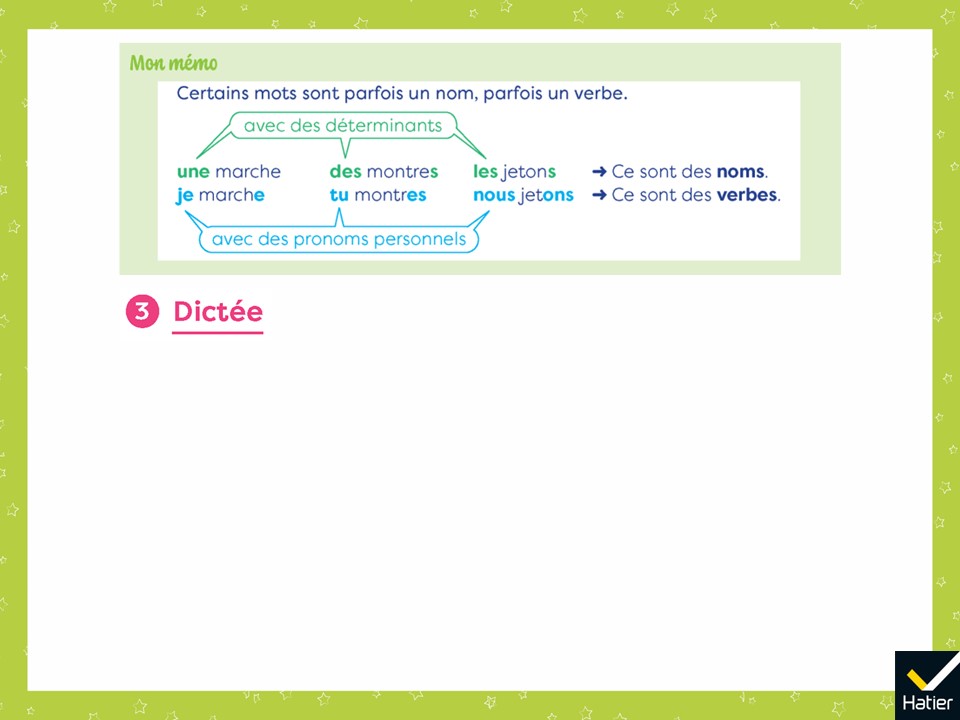 [Speaker Notes: (Affichage avec le mémo)
Exercice 3
Dictée
a. Tu danses plusieurs danses.
b. Les hommes portent sur le dos des portes.

Choisir une modalité de la dictée parmi celles proposées dans l’introduction du Guide.]
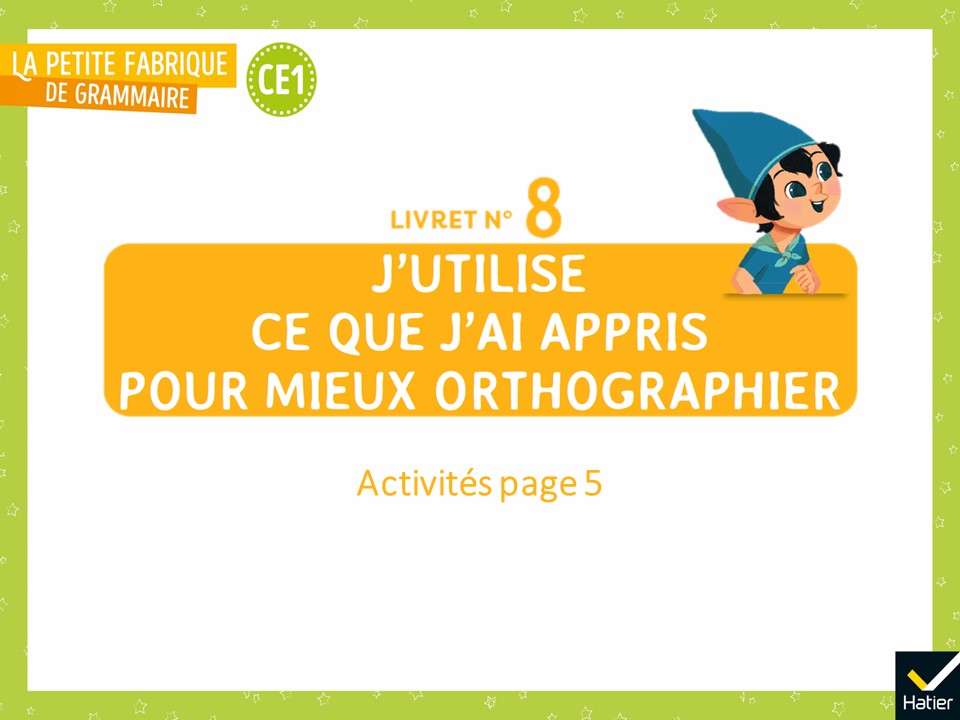 [Speaker Notes: Activités d’entrainement

Livret 8, page 5
Exercice 1

Connaissances rebrassées :
Les marques de la personne  •  Les accords dans le groupe du nom]
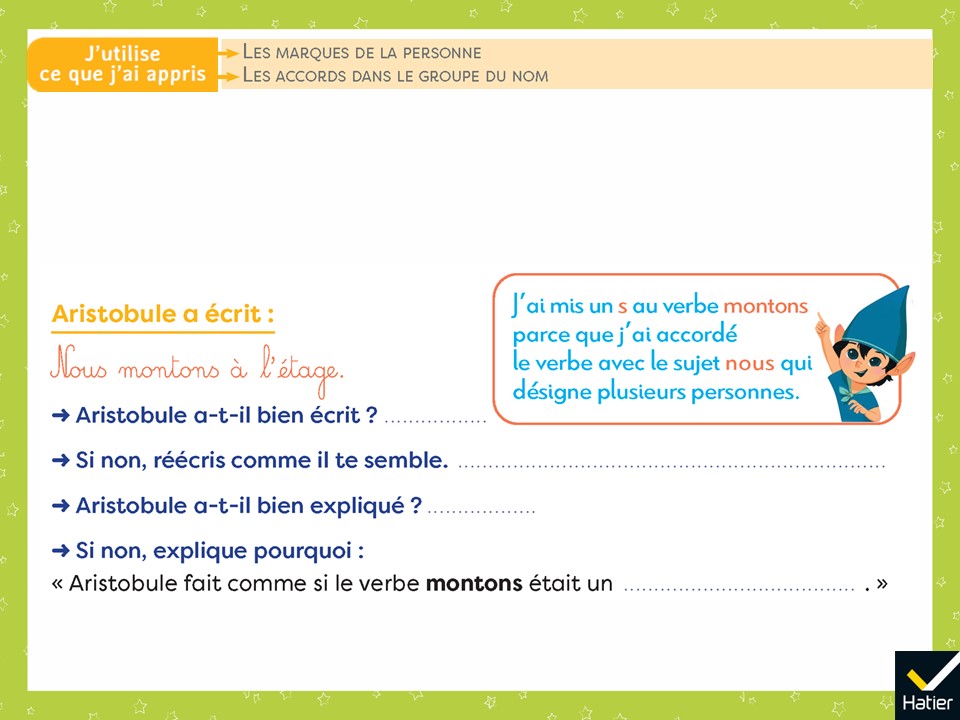 [Speaker Notes:  Oui.
 Non.
 « Aristobule fait comme si le verbe montons était un nom. »

Pour lancer l’activité, demander sur quoi il faut réfléchir (réponse : sur la justification du -s).
Lors de la phase collective, laisser les élèves débattre. Puis, valider le bon raisonnement et faire ressortir :
- Aristobule a raison : il veut accorder le verbe avec le sujet ;
- il a tort : le sujet nous désigne bien plusieurs personnes, mais Aristobule confond l’accord du verbe avec le sujet et le pluriel des noms. Montons est un verbe. Avec le pronom nous, la marque de la personne est -ons.]
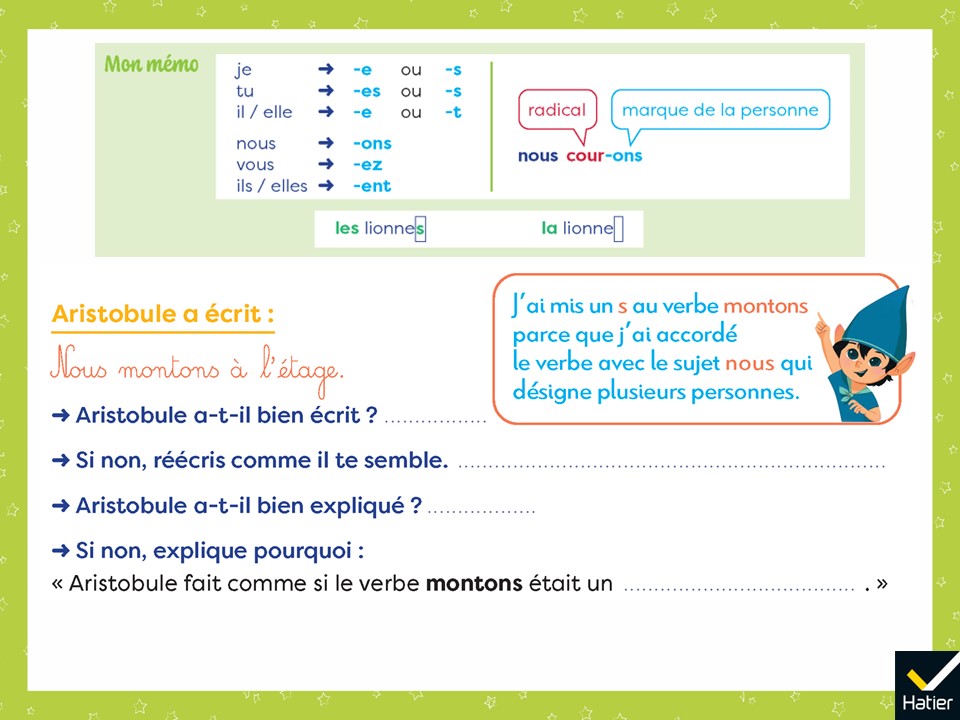 [Speaker Notes: (Affichage avec le mémo)

 Oui.
 Non.
 « Aristobule fait comme si le verbe montons était un nom. »

Pour lancer l’activité, demander sur quoi il faut réfléchir (réponse : sur la justification du -s).
Lors de la phase collective, laisser les élèves débattre. Puis, valider le bon raisonnement et faire ressortir :
- Aristobule a raison : il veut accorder le verbe avec le sujet ;
- il a tort : le sujet nous désigne bien plusieurs personnes, mais Aristobule confond l’accord du verbe avec le sujet et le pluriel des noms. Montons est un verbe. Avec le pronom nous, la marque de la personne est -ons.]
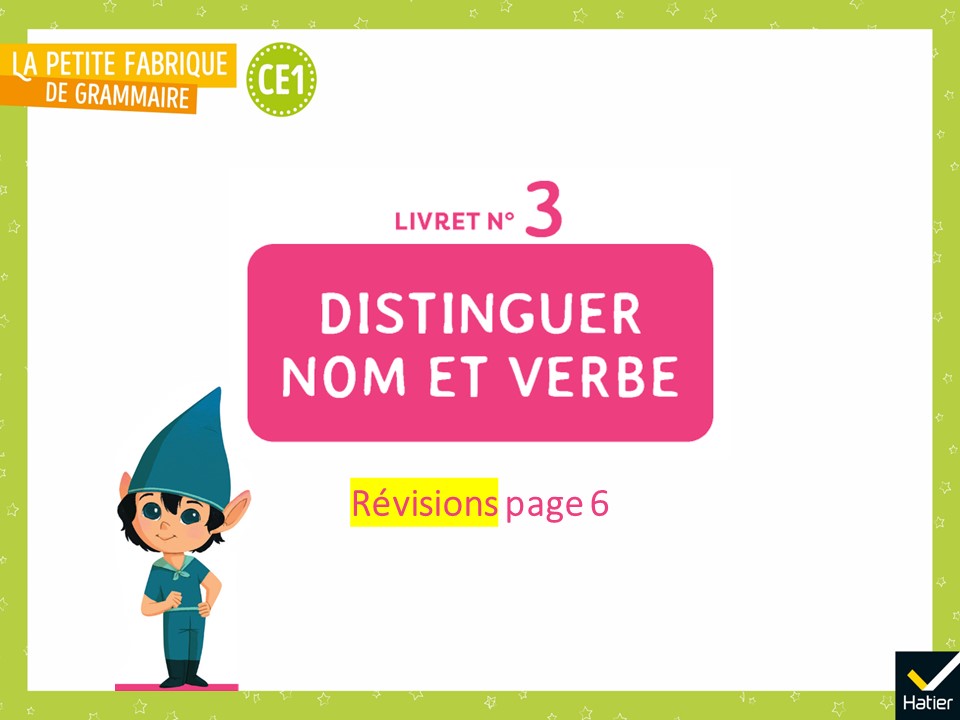 [Speaker Notes: Activités de révision de cette leçon à proposer après la leçon 25

Livret 3, page 6]
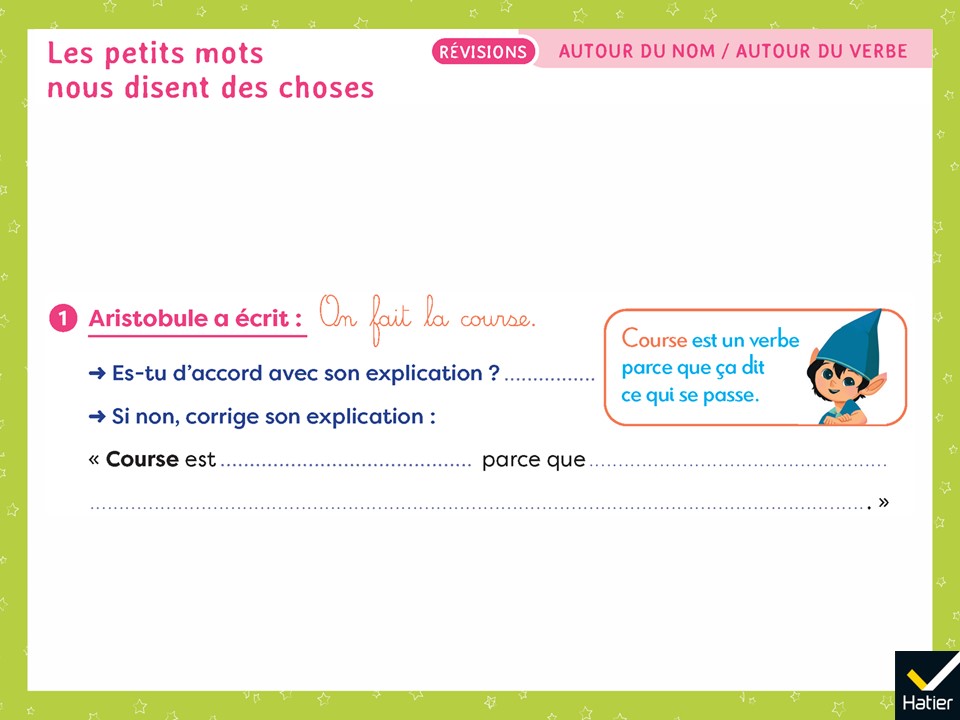 [Speaker Notes: Exercice 1
 Non.
 « Course est un nom parce qu’il y a le déterminant la devant. »

Les élèves peuvent aussi expliquer que ça dit une chose que l’on voit.
Lors de la phase collective, laisser les élèves débattre. Puis, valider le bon raisonnement et faire ressortir :
- en quoi Aristobule a raison : course dit bien ce qui se passe ;
- en quoi il a tort : ce n’est pas un verbe parce qu’il y a un déterminant devant. On peut vérifier en cherchant les briques de la phrase : On // fait la course. Le verbe, c’est : fait.
En profiter pour pointer le fait que certains noms disent aussi ce qui se passe et qu’il est donc nécessaire de mobiliser plusieurs critères.]
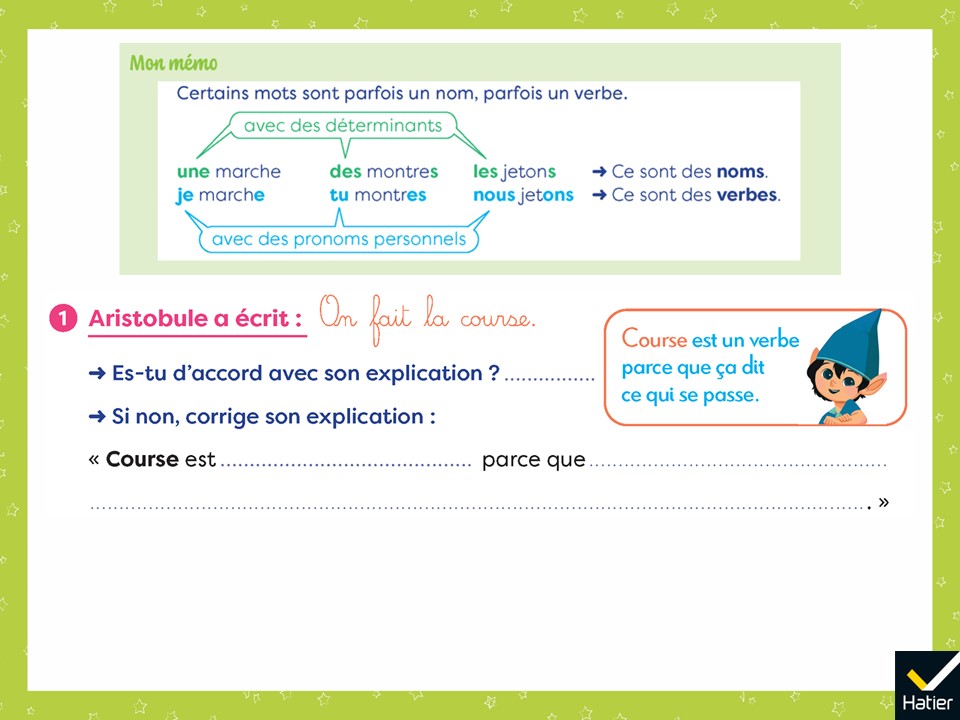 [Speaker Notes: (Affichage avec le mémo)
Exercice 1
 Non.
 « Course est un nom parce qu’il y a le déterminant la devant. »

Les élèves peuvent aussi expliquer que ça dit une chose que l’on voit.
Lors de la phase collective, laisser les élèves débattre. Puis, valider le bon raisonnement et faire ressortir :
- en quoi Aristobule a raison : course dit bien ce qui se passe ;
- en quoi il a tort : ce n’est pas un verbe parce qu’il y a un déterminant devant. On peut vérifier en cherchant les briques de la phrase : On // fait la course. Le verbe, c’est : fait.
En profiter pour pointer le fait que certains noms disent aussi ce qui se passe et qu’il est donc nécessaire de mobiliser plusieurs critères.]
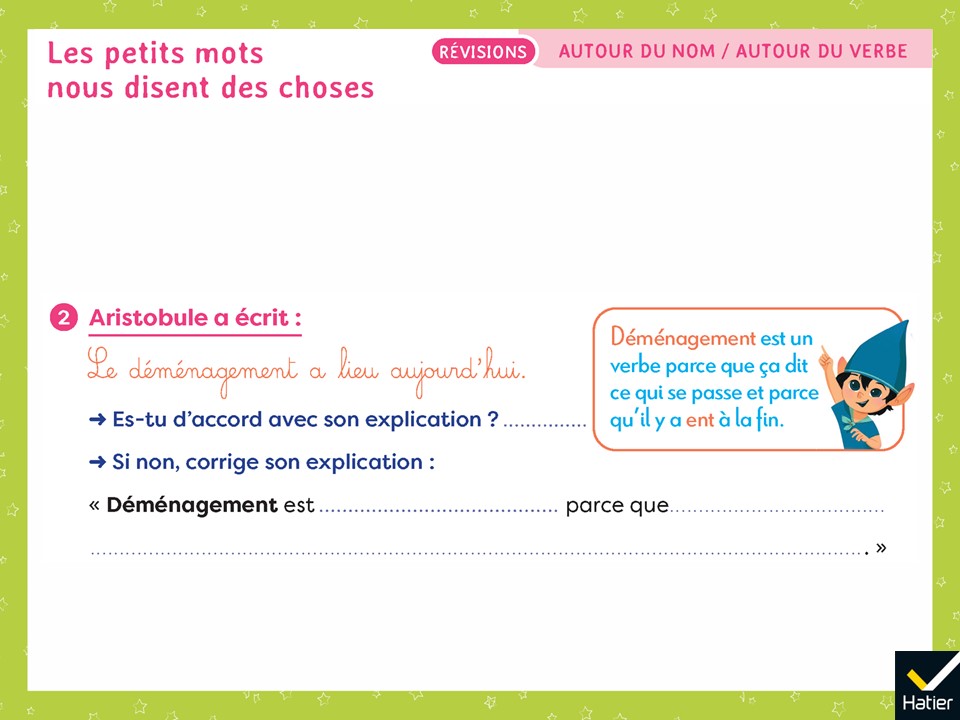 [Speaker Notes: Exercice 2
 Non.
 « Déménagement est un nom parce qu’il y a le déterminant le devant. »

On peut pointer le fait que dans un verbe, le -ent ne sonne pas [ɑ̃].]
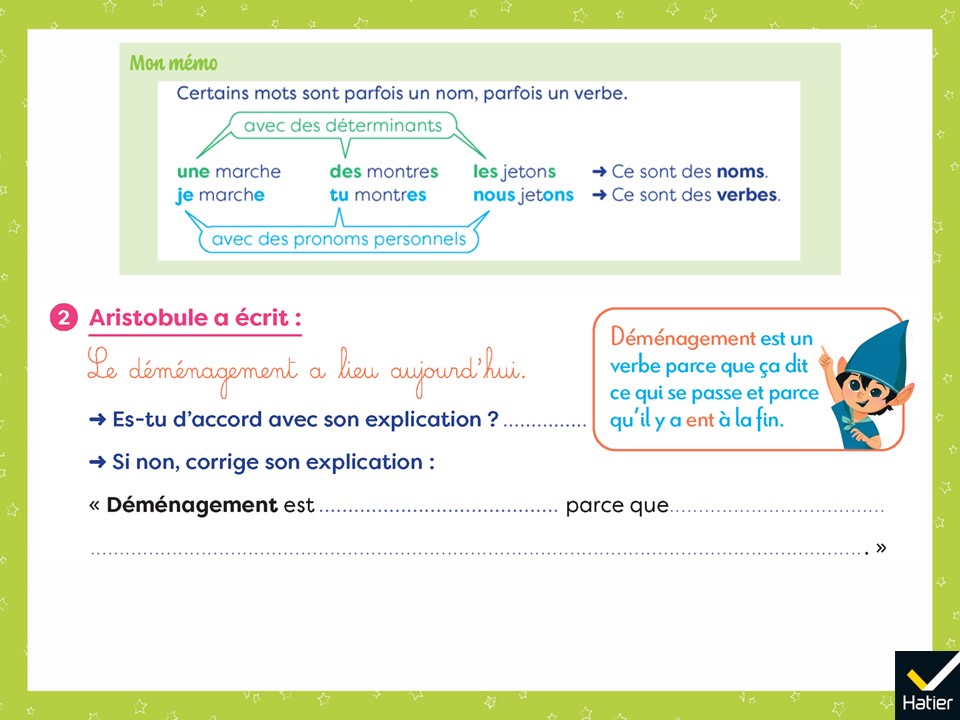 [Speaker Notes: (Affichage avec le mémo)
Exercice 2
 Non.
 « Déménagement est un nom parce qu’il y a le déterminant le devant. »

On peut pointer le fait que dans un verbe, le -ent ne sonne pas [ɑ̃].]
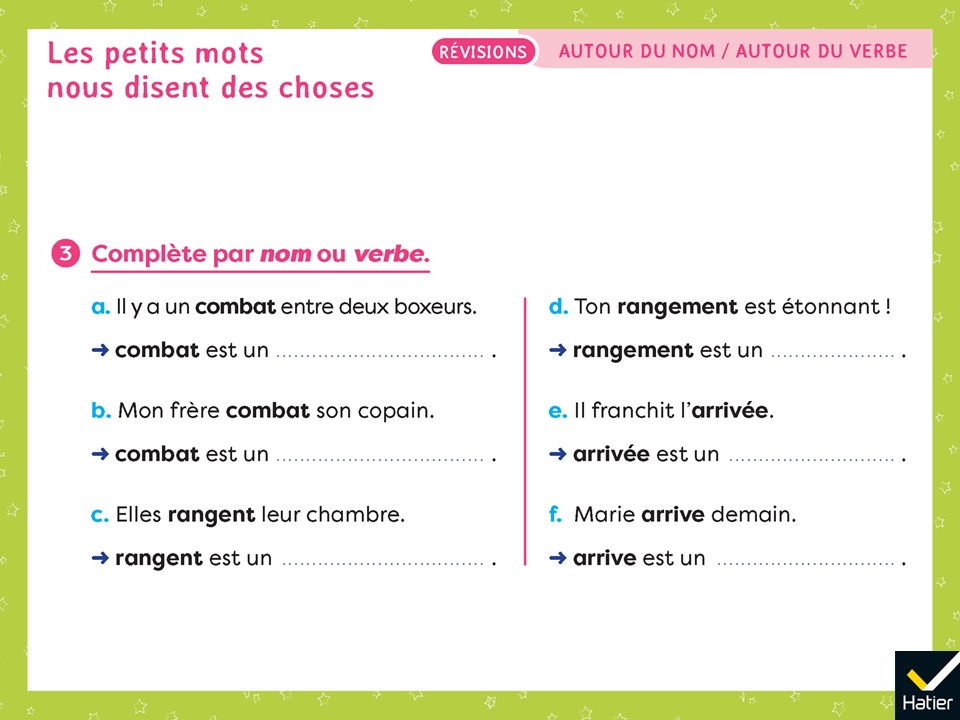 [Speaker Notes: Exercice 3
a. combat est un nom.
b. combat est un verbe.
c. rangent est un verbe.
d. rangement est un nom.
e. arrivée est un nom.
f. arrive est un verbe.]
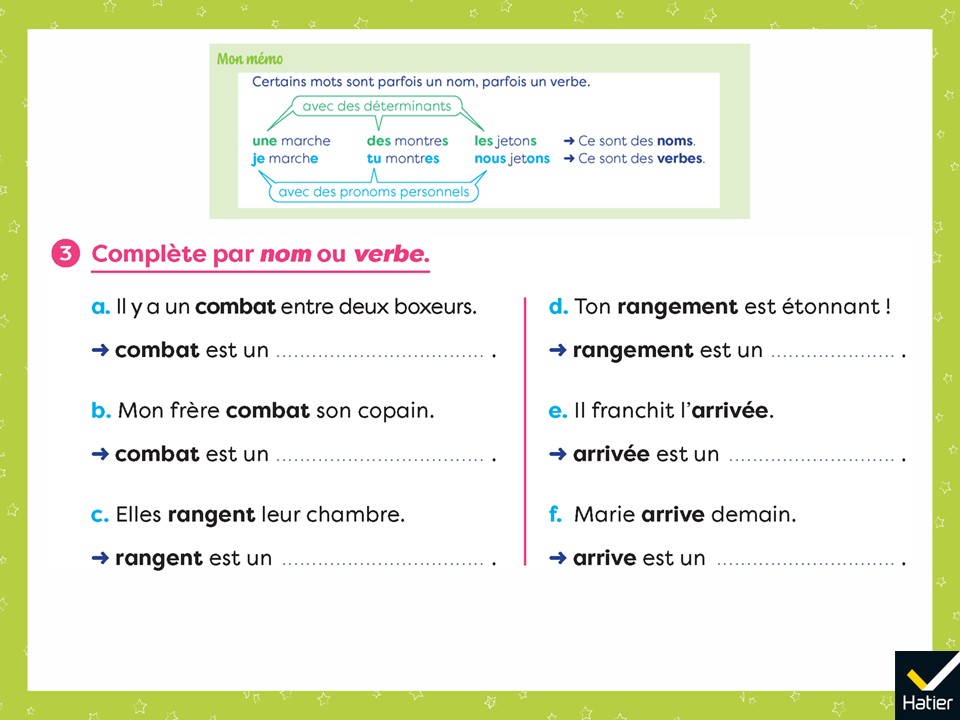 [Speaker Notes: (Affichage avec le mémo)
Exercice 3
a. combat est un nom.
b. combat est un verbe.
c. rangent est un verbe.
d. rangement est un nom.
e. arrivée est un nom.
f. arrive est un verbe.]
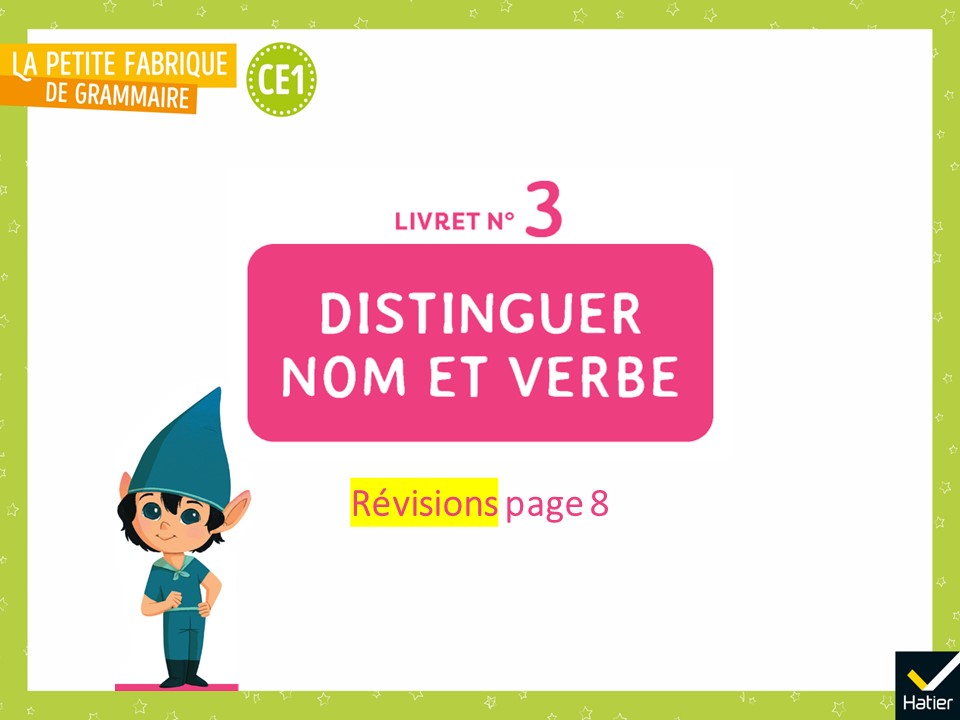 [Speaker Notes: Activités de révision de cette leçon à proposer après la leçon 57

Livret 3, page 8]
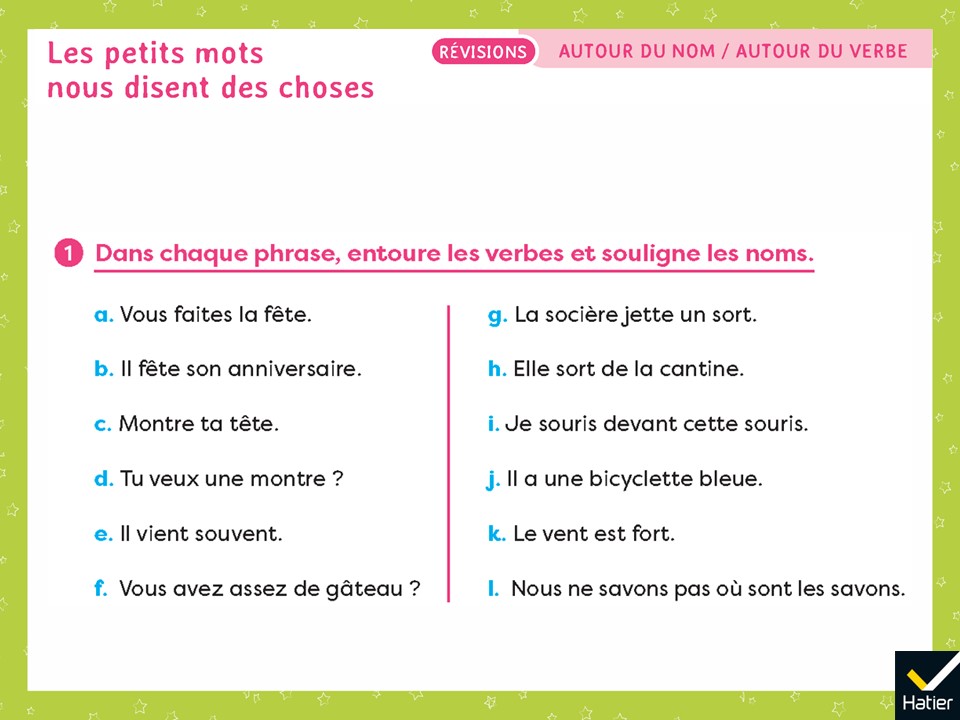 [Speaker Notes: Exercice 1
De nombreuses justifications peuvent être proposées. 

Pour chaque nom à souligner : ça dit des choses, des personnes ou des animaux que l’on voit. Il y a un déterminant avant. 
Pour chaque verbe à entourer : ça dit ce qui se passe. Il y a un pronom personnel avant et on reconnait le verbe. 

Demander aux élèves de repérer la brique-sujet et la brique du verbe.

À noter : une coquille est imprimée dans le livret : il faut lire « sorcière » et non pas « socière ».]
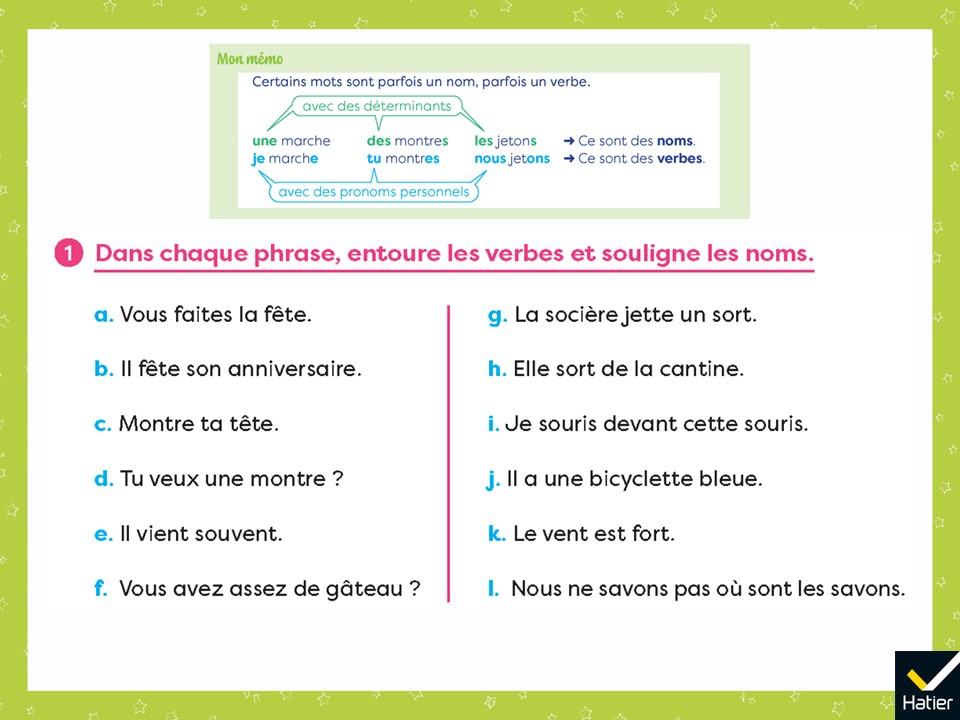 [Speaker Notes: (Affichage avec le mémo)
Exercice 1
De nombreuses justifications peuvent être proposées. 

Pour chaque nom à souligner : ça dit des choses, des personnes ou des animaux que l’on voit. Il y a un déterminant avant. 
Pour chaque verbe à entourer : ça dit ce qui se passe. Il y a un pronom personnel avant et on reconnait le verbe. 

Demander aux élèves de repérer la brique-sujet et la brique du verbe.

À noter : une coquille est imprimée dans le livret : il faut lire « sorcière » et non pas « socière ».]
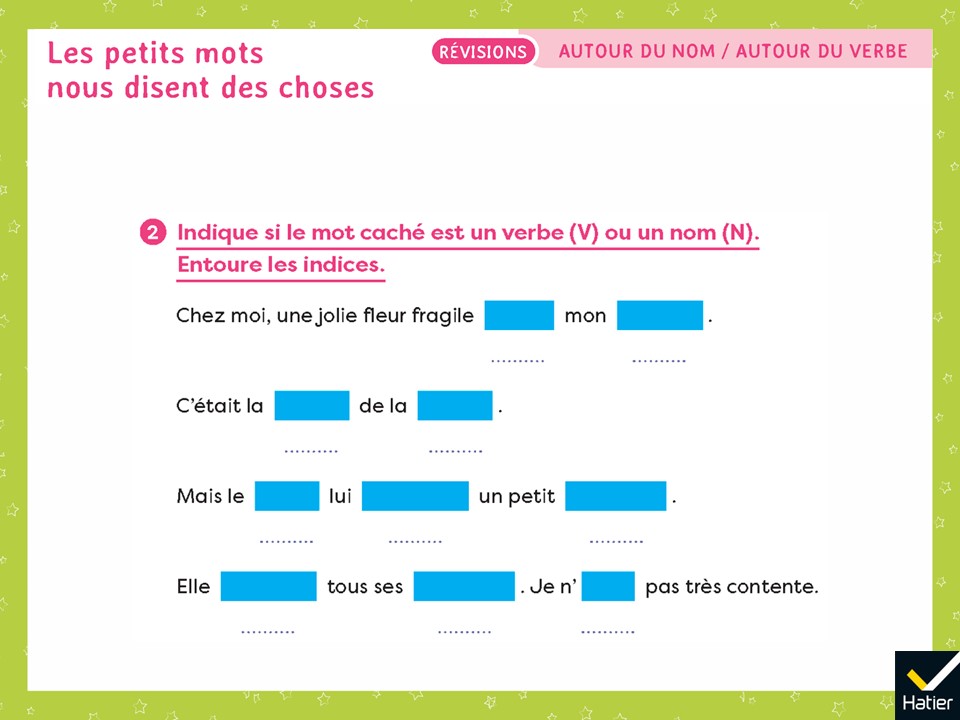 [Speaker Notes: Exercice 2
Pour les phrases 1, 3 et 4, l’analyse en termes de brique-sujet et de brique du verbe doit permettre d’identifier le verbe. 

Chez moi, une jolie fleur fragile (V) mon (N).
C’était la (N) de la (N).
Elle (V) tous ses (N). Je n’(V) pas très contente.

Ce texte a déjà été rencontré (leçon 41 Collecte du -e). 
Cela devrait faciliter l’activité. On peut aussi s’appuyer sur la présence des pronoms personnels elle et je et sur celle de la négation n’ / pas.]
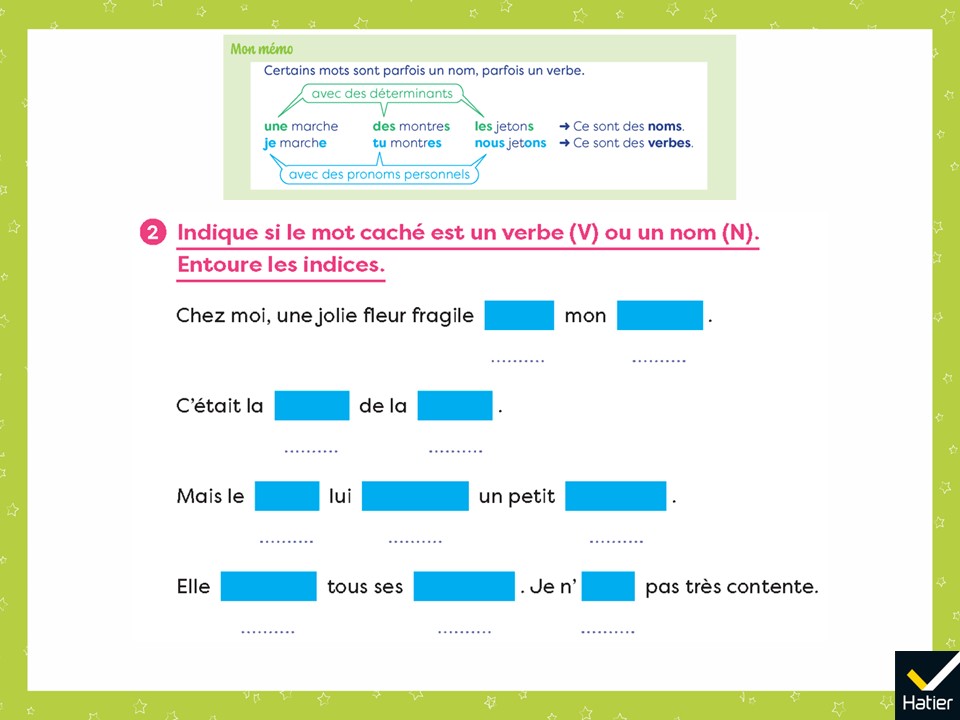 [Speaker Notes: (Affichage avec le mémo)
Exercice 2
Chez moi, une jolie fleur fragile (V) mon (N).
C’était la (N) de la (N).
Elle (V) tous ses (N). Je n’(V) pas très contente.

Ce texte a déjà été rencontré (leçon 41 Collecte du -e). 
Cela devrait faciliter l’activité. On peut aussi s’appuyer sur la présence des pronoms personnels elle et je et sur celle de la négation n’ / pas.]
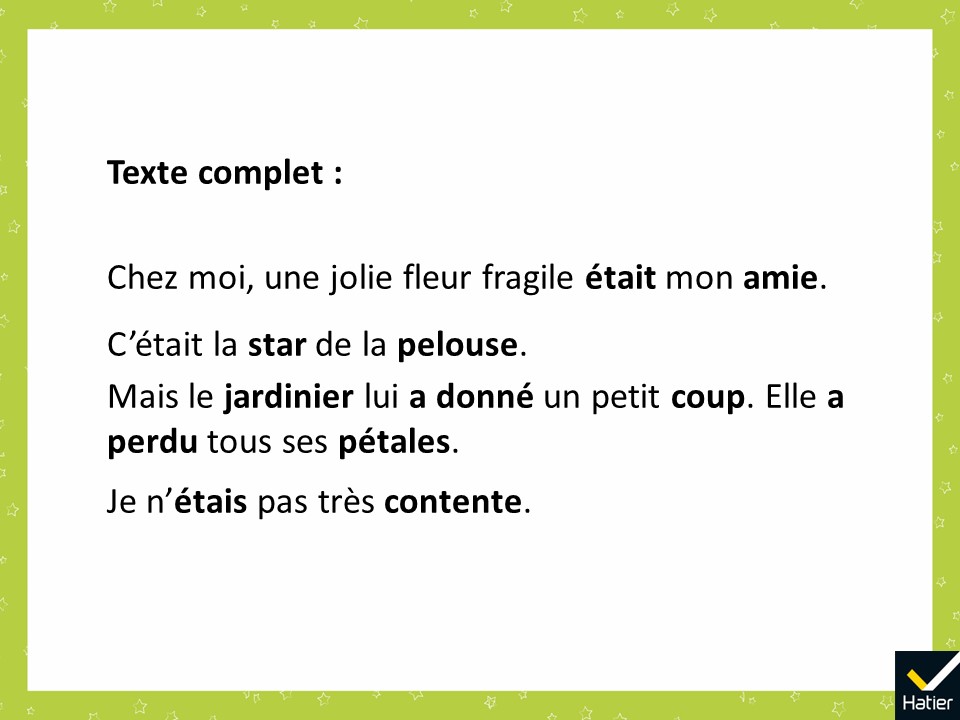 [Speaker Notes: À l’issue des débats collectifs, proposer le texte de la diapositive afin de valider.]